효율적인 모바일 화면설계 개선 프로젝트
PROJECT UIPAC
MOBILE STORYBOARD
This material is proprietary to UIPAC. It contains trade secret and confidential information which is solely the property of UIPAC

This material is solely for UIPAC internal use. This material shall not be used, reproduced, copied, disclosed, transmitted
Reversion History
Project Summary
1. 서비스 명 :
2. 사이트 컨셉
전반적인 사이트 컨셉
3. 디자인 컨셉
디자인에 대한 컨셉 / 색상 등 (가이드 문서가 있는 경우 첨부 혹은 링크)
4. 구축 범위
구축범위
5. 서비스 기능
전반적인 기능
Storyboard Definition
1
2
3
1
2
3
IMAGE
▼ 연결화면 (1/2)
▲ 연결화면 (2/2)
이름
TITLE 텍스트
이메일
기본 내용 텍스트
버튼
버튼
버튼
버튼
버튼
버튼
버튼
버튼
선택1
선택2
선택2
선택2
IMAGE
IMAGE
IMAGE
IMAGE
IMAGE
IMAGE
IMAGE
IMAGE
IMAGE
IMAGE
IMAGE
IMAGE
IMAGE
IMAGE
IMAGE
IMAGE
선택항목
선택항목
년도
월
선택항목
선택항목
일
선택
선택
선택항목1
선택항목2
선택항목3
선택항목1
선택항목2
선택항목3
선택1
선택2
선택3
선택1
선택2
선택2
선택2
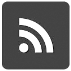 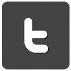 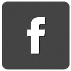 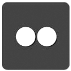 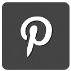 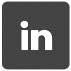 <html>
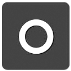 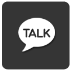 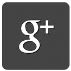 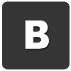 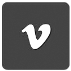 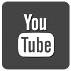 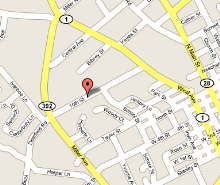 선택항목
선택항목1
선택항목2
선택항목3
<html>
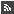 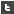 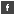 공지사항
탭1
탭2
탭3
전체선택
삭제
공지사항 테스트 입니다.
NOTICE
[2014/01/01]
N
탭1
탭2
탭3
신규 서비스 업데이트가 완료 되었습니다.
[2014/01/01]
회사 홈페이지가 리뉴얼 되었습니다.
탭1
탭2
탭3
[2014/01/01]
공지사항
공지사항
탭2
탭1
탭3
[14/01/01]
14/01/01
공지사항 테스트 입니다.
공지사항 테스트 입니다.
NEW
18:18:55
[14/01/01]
14/01/01
신규 서비스 업데이트가 완료 되었습니다.
신규 서비스 업데이트가 완료 되었습니다.
글쓴이
탭1
탭2
탭3
텍스트의 내용이 들어가는 항목입니다.
[14/01/01]
14/01/01
회사 홈페이지가 리뉴얼 되었습니다.
회사 홈페이지가 리뉴얼 되었습니다.
STEP 1
1단계 텍스트
STEP 1
1단계 텍스트
STEP 1
1단계 텍스트
STEP 2
2단계 텍스트
STEP 2
2단계 텍스트
STEP 2
2단계 텍스트
STEP 3
3단계 텍스트
STEP 3
3단계 텍스트
STEP 3
3단계 텍스트
탭1
탭2
탭3
14/01/01
14/01/01
글쓴이
글쓴이
14/01/01
내용줄임
글쓴이
탭3
탭1
탭2
텍스트의 내용이 들어가는 항목입니다.
텍스트의 내용이 들어가는 항목입니다.
텍스트의 내용이 들어가는 항목입니다.
IMAGE
IMAGE
IMAGE
IMAGE
IMAGE
N
이용약관, 개인정보수집ㆍ이용 모두 동의
14/01/01
글쓴이
이용약관, 개인정보수집ㆍ이용 모두 동의
탭1
탭2
탭3
이용약관 동의
자세히
텍스트의 내용이 들어가는 항목입니다.
15개 더보기
▲
맨위로
15/411
서비스 약관 동의
자세히
전체선택
삭제
개인정보 수집ㆍ이용 동의
자세히
탭1
탭2
탭3
회원가입
개인정보 제 3자 제공 동의
자세히
이용자 이름
아이디
비밀번호
전화번호
휴대폰번호
보조 이메일
천재우
thisire
**********
02-300-4000
010-1000-2000
admin@uipac.com
변경
비밀번호는 6~16자의 영문 대소문자, 숫자, 특수문자를 조합하여 사용할 수 있습니다.
로그아웃  |  이용약관  |  개인정보취급방침  |  PC버전
Copyright ⓒ2014 Uipac. All Rights reserved
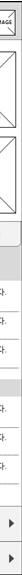 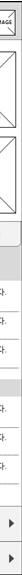 홈
메뉴1
메뉴2
메뉴3
홈
메뉴1



메뉴2
메뉴3
소 메뉴
소 메뉴
소 메뉴
소 메뉴
소 메뉴
소 메뉴
MENU PACKAGE 1
소 메뉴
소 메뉴
소 메뉴
메뉴4
메뉴5
메뉴6
메뉴7
메뉴8
MENU PACKAGE 1
메뉴4
메뉴5
메뉴6
메뉴7
메뉴8
MENU PACKAGE 2
메뉴9
메뉴10
메뉴11
메뉴12
메뉴13
MENU PACKAGE 2
메뉴9
메뉴10
메뉴11
ⓒ2014 UIPAC. All Rights reserved
THANK YOU
http:/www.uipac.com